Figure 5. TAIR annotation detail page showing attribution to community member.
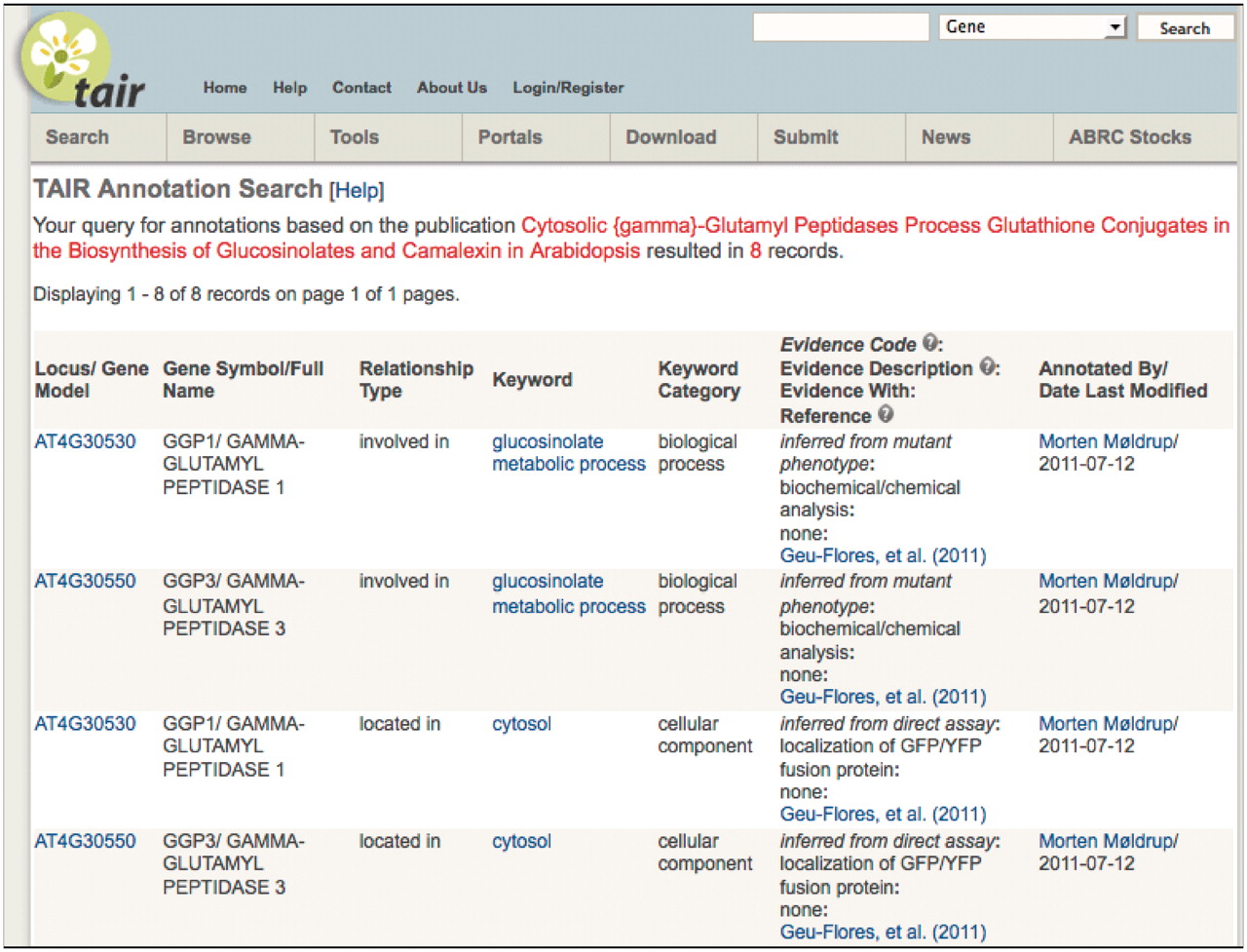 Database (Oxford), Volume 2012, , 2012, bas030, https://doi.org/10.1093/database/bas030
The content of this slide may be subject to copyright: please see the slide notes for details.
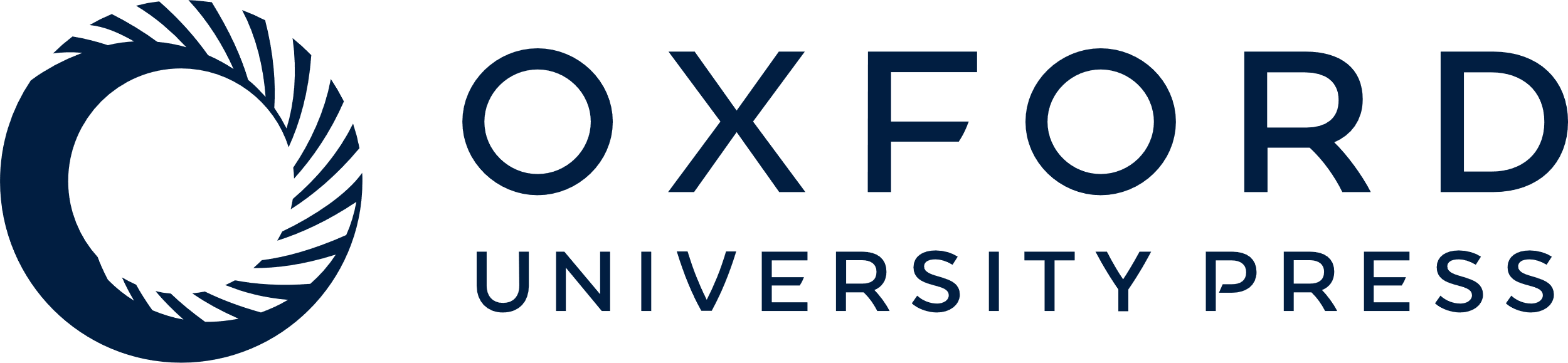 [Speaker Notes: Figure 5. TAIR annotation detail page showing attribution to community member.


Unless provided in the caption above, the following copyright applies to the content of this slide: © The Author(s) 2012. Published by Oxford University Press.This is an Open Access article distributed under the terms of the Creative Commons Attribution Non-Commercial License (http://creativecommons.org/licenses/by-nc/3.0), which permits unrestricted non-commercial use, distribution, and reproduction in any medium, provided the original work is properly cited.]